Лего- игра? Увлечение? Возможность развиваться?
Работу выполнил ученик 3 А класса
Рыбель Виталий
Цель: Определить, конструктор LEGO для детей – это игра? Увлечение? Или  возможность развиваться?
Задачи: Узнать историю создания LEGO -конструкторов.Изучить разновидности игр LEGO.Выявить развивающие свойства конструктора LEGOПровести анкетирование и обработать полученные данные.Провести конкурс моделей «LEGO – 2014».Сделать вывод
Гипотеза: Предположим, что систематические занятия с конструктором LEGO  способствуют формированию творческих и интеллектуальных способностей детей.
Методы:1. наблюдение2. анкетирование3.частично – поисковый
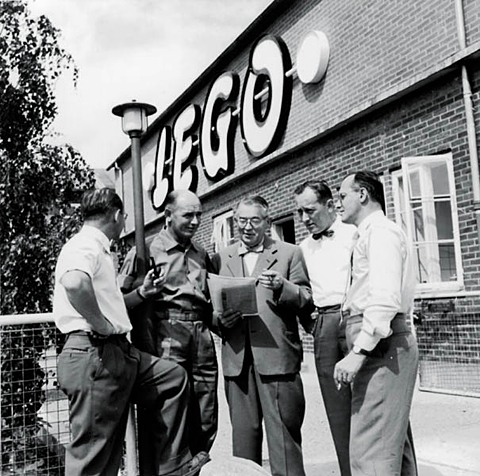 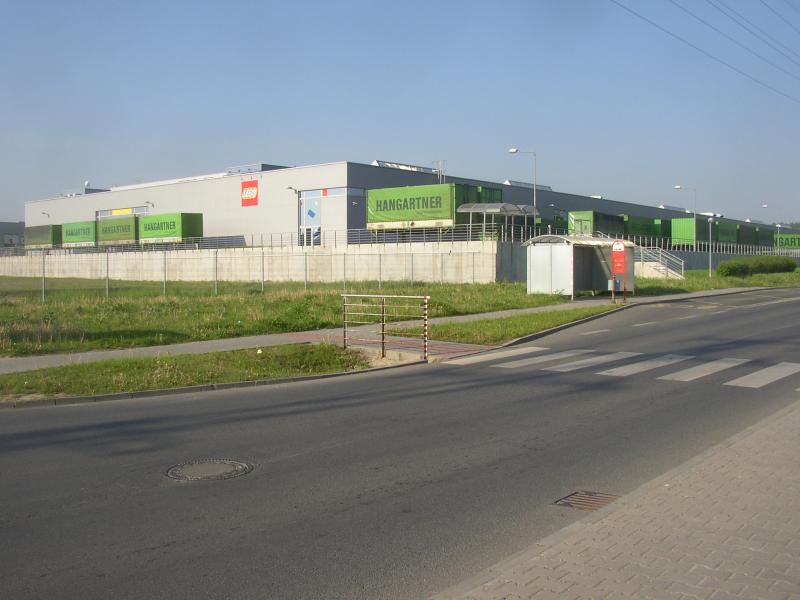 Современный завод
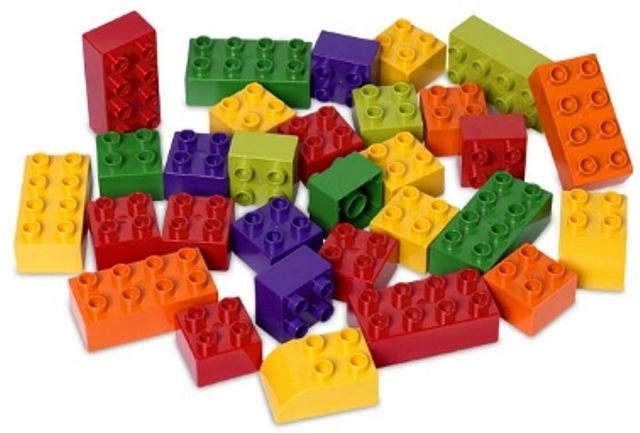 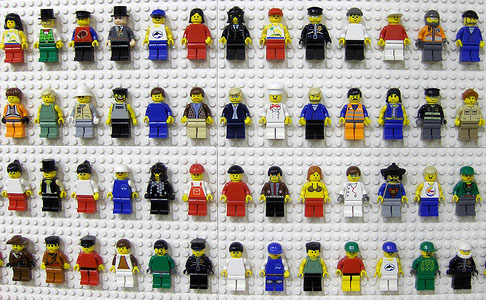 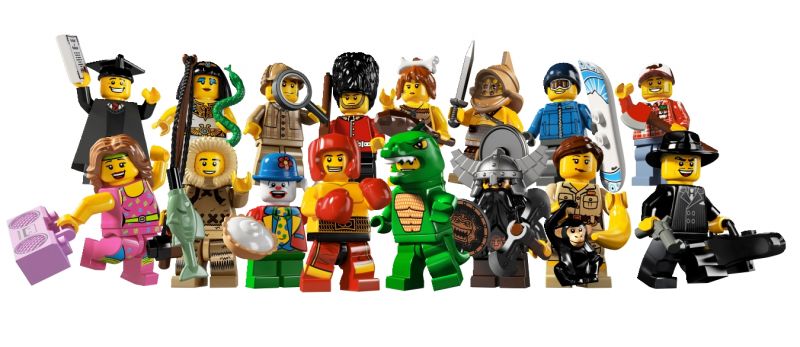 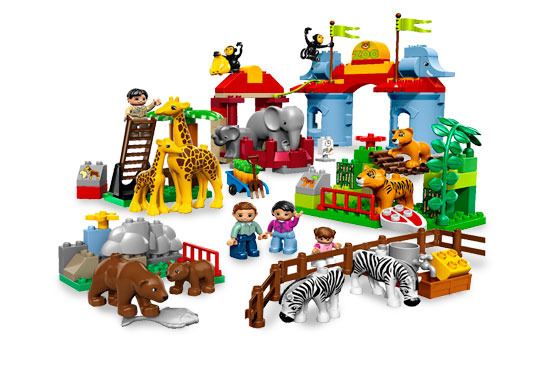 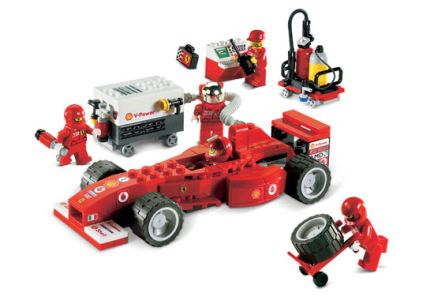 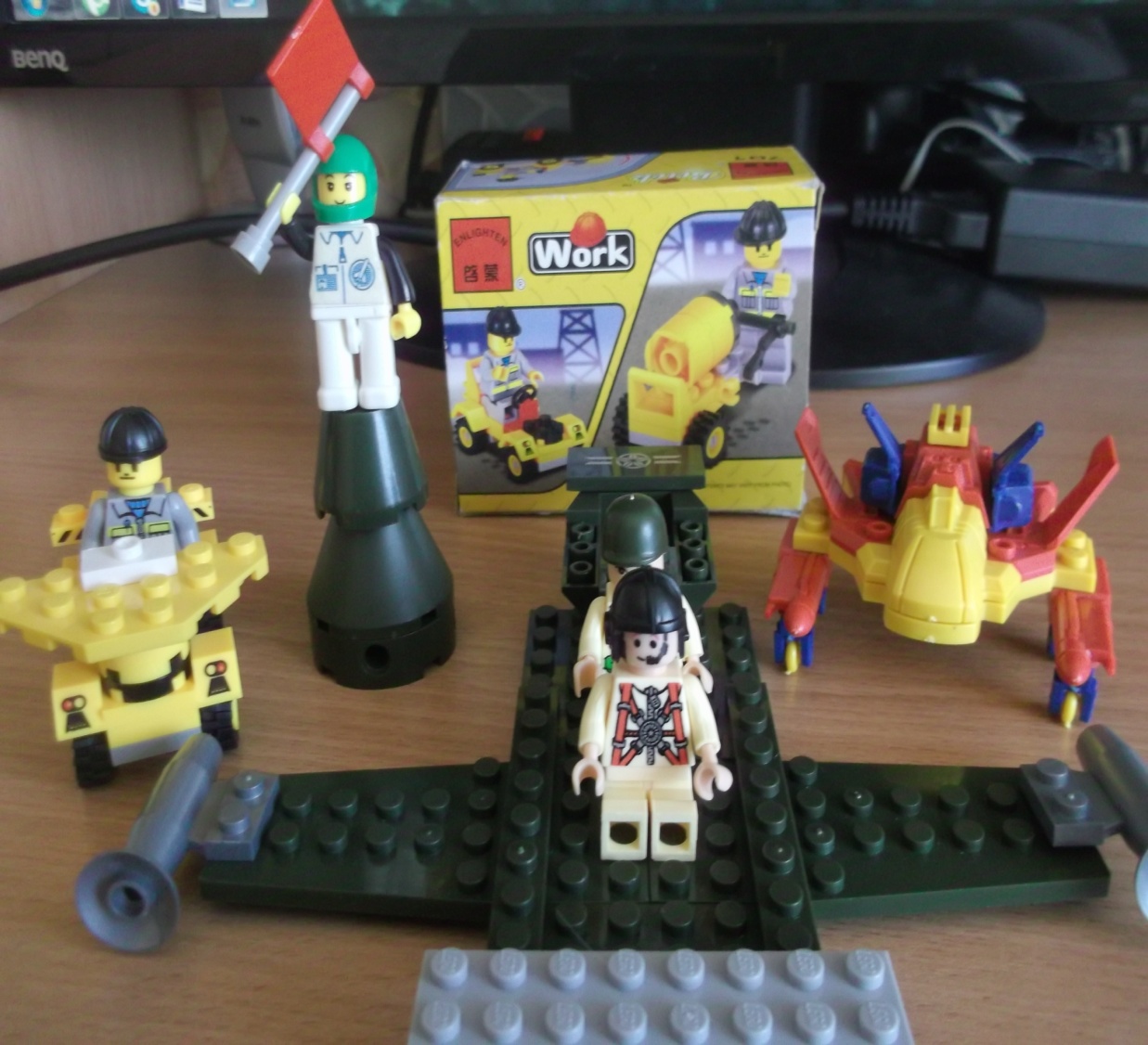 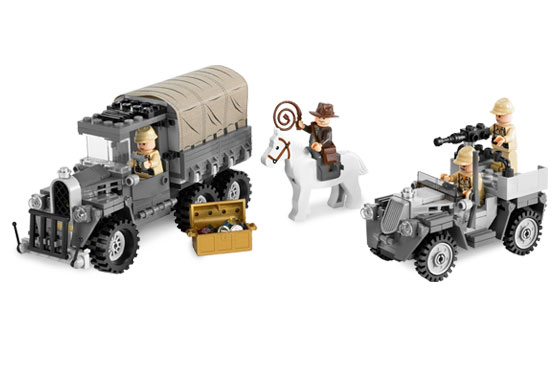 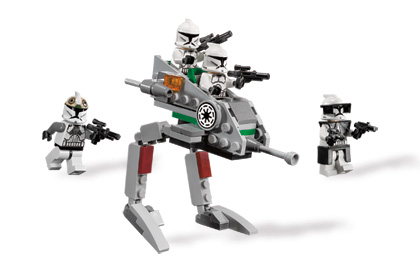 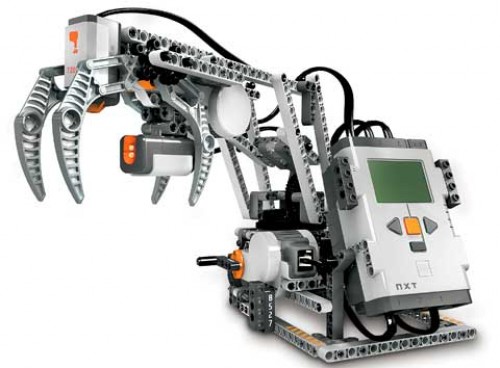 Самостоятельная работа
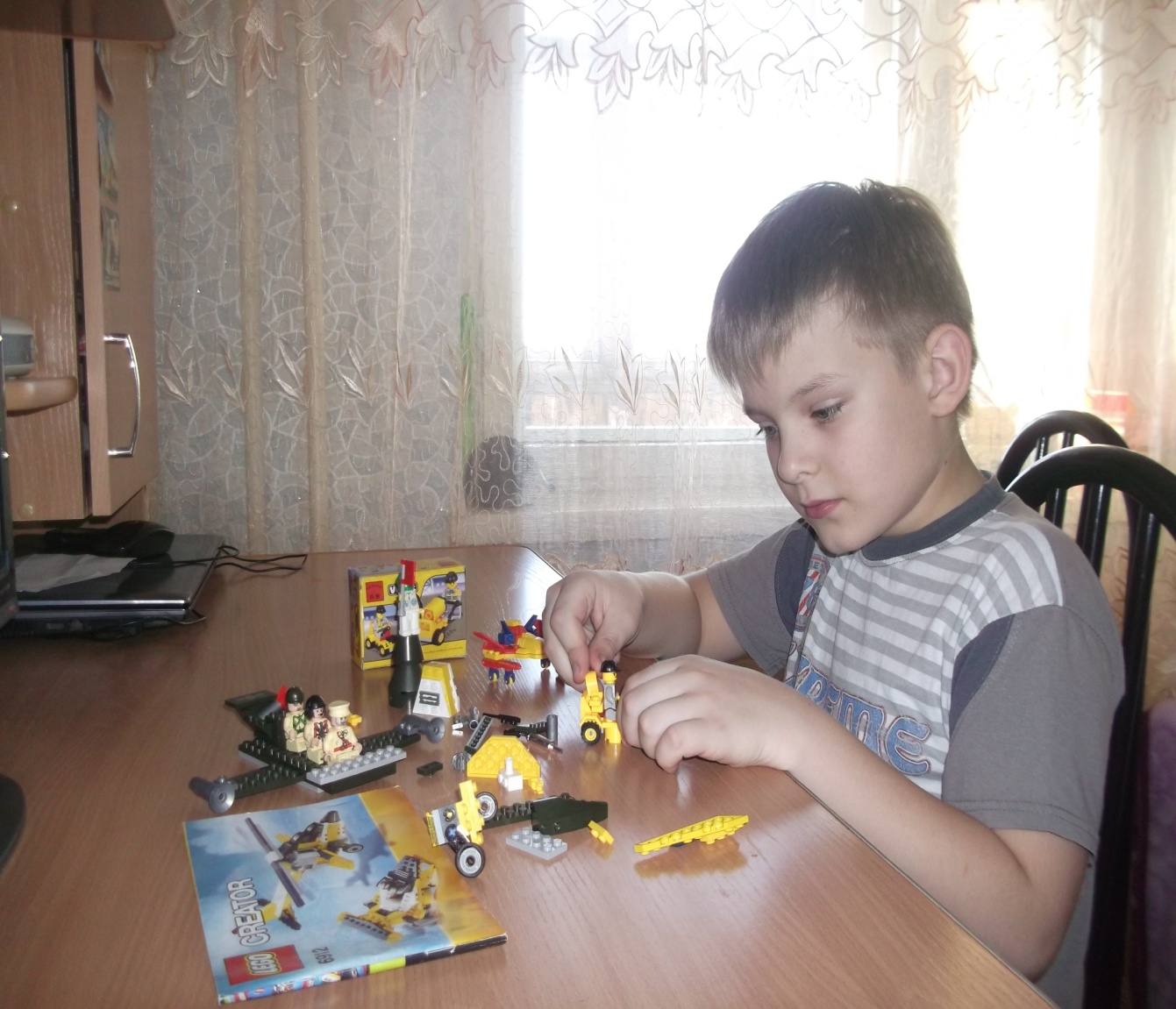 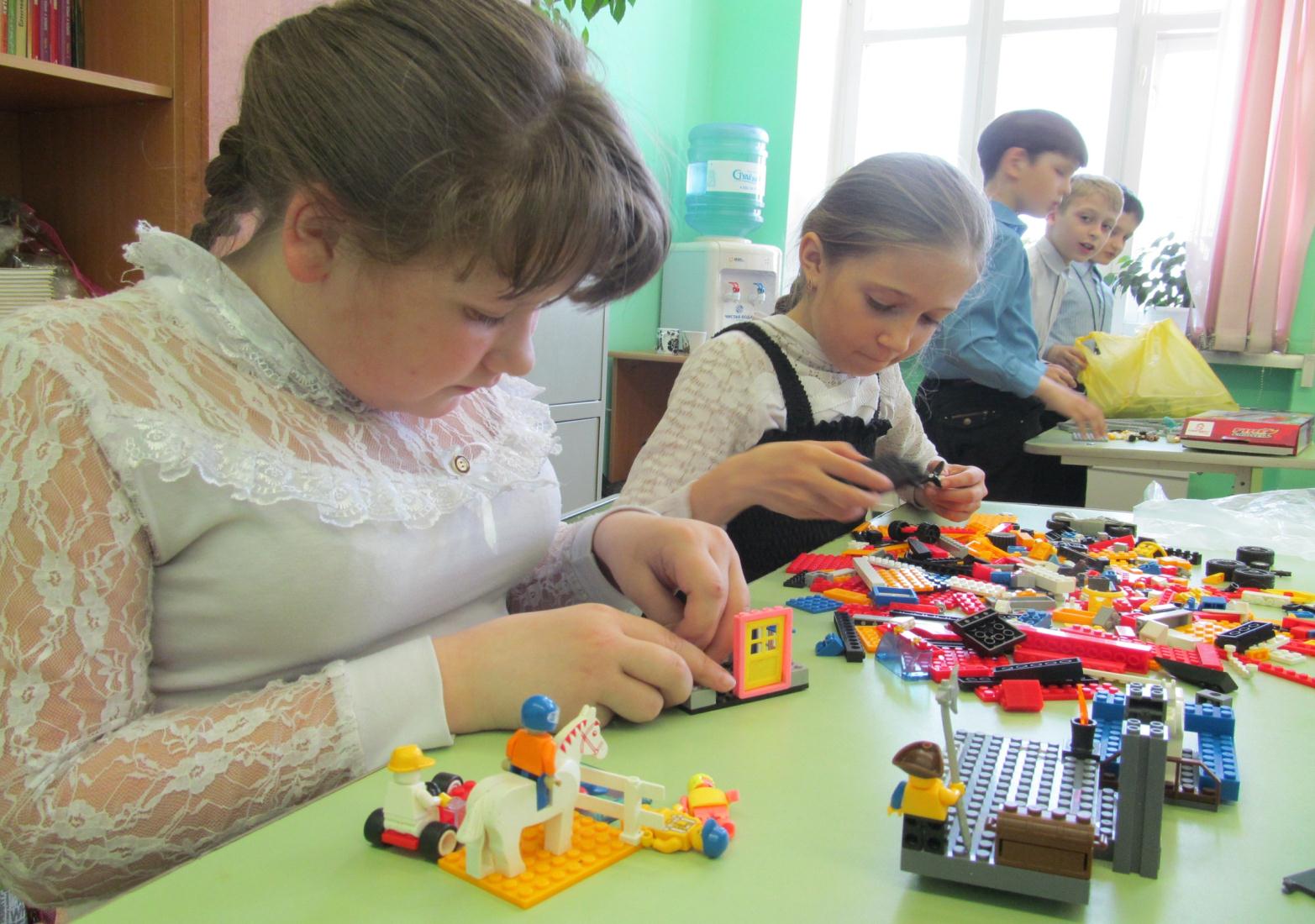 Работа в паре
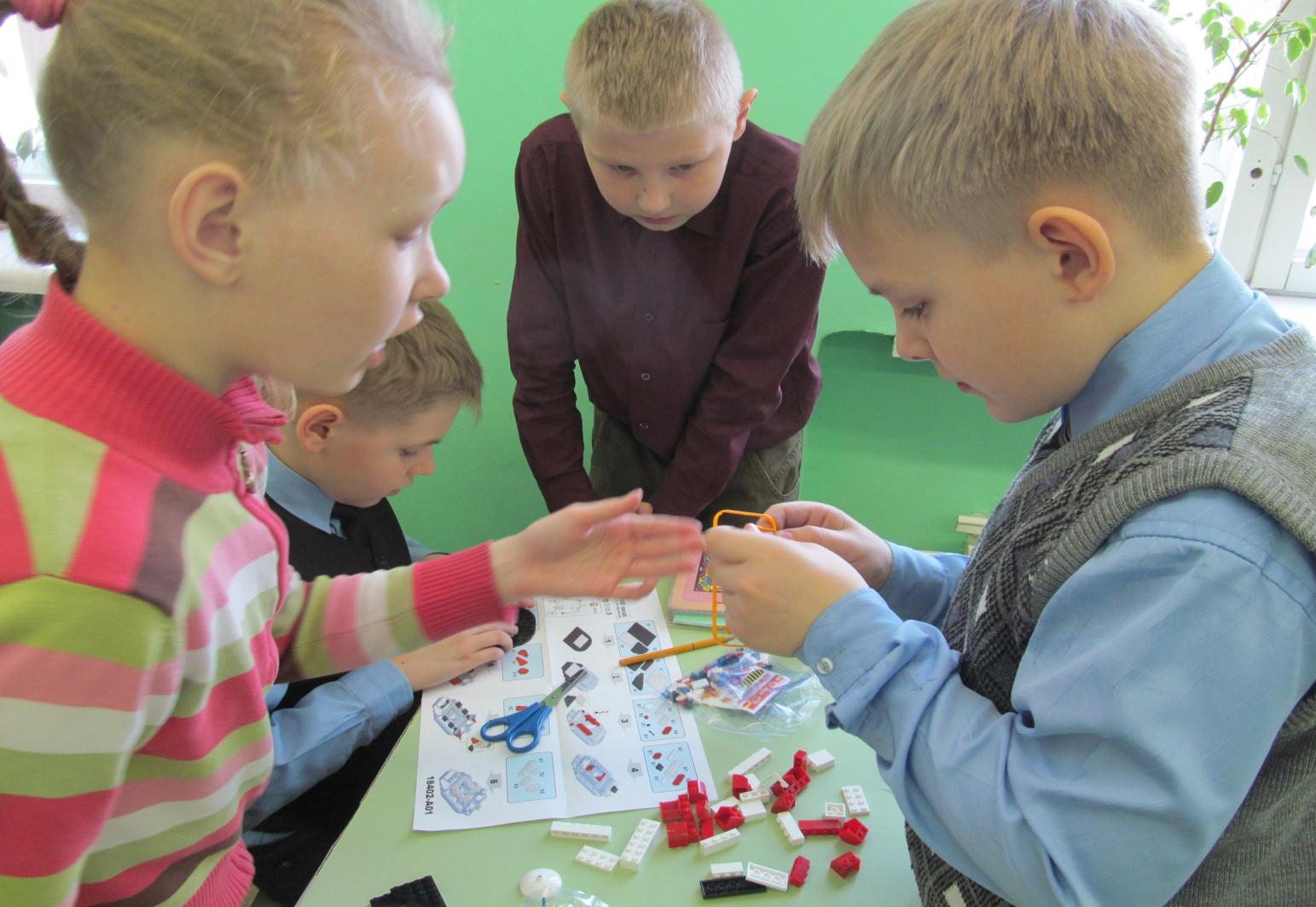 Работа в группе
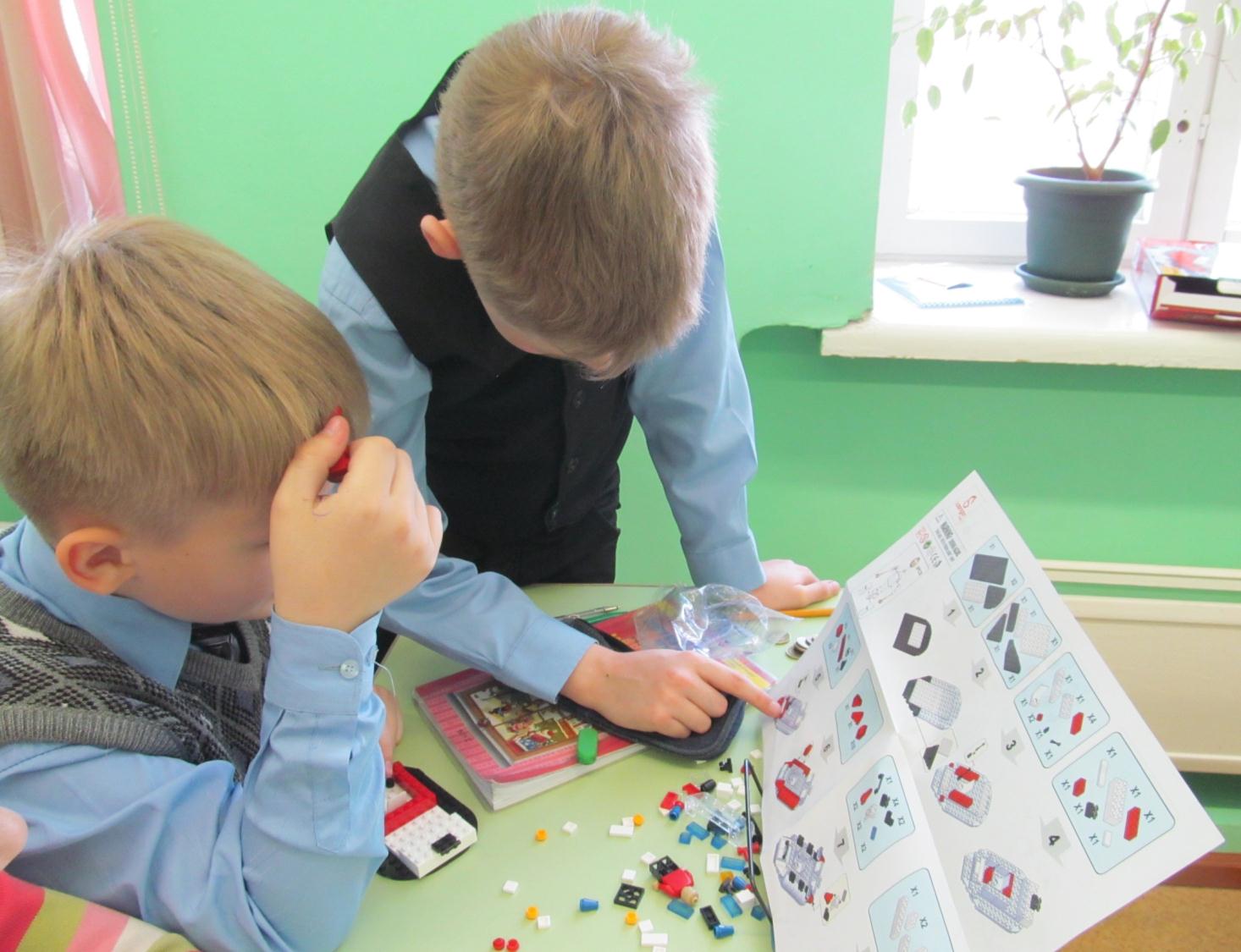 Учимся читать схемы
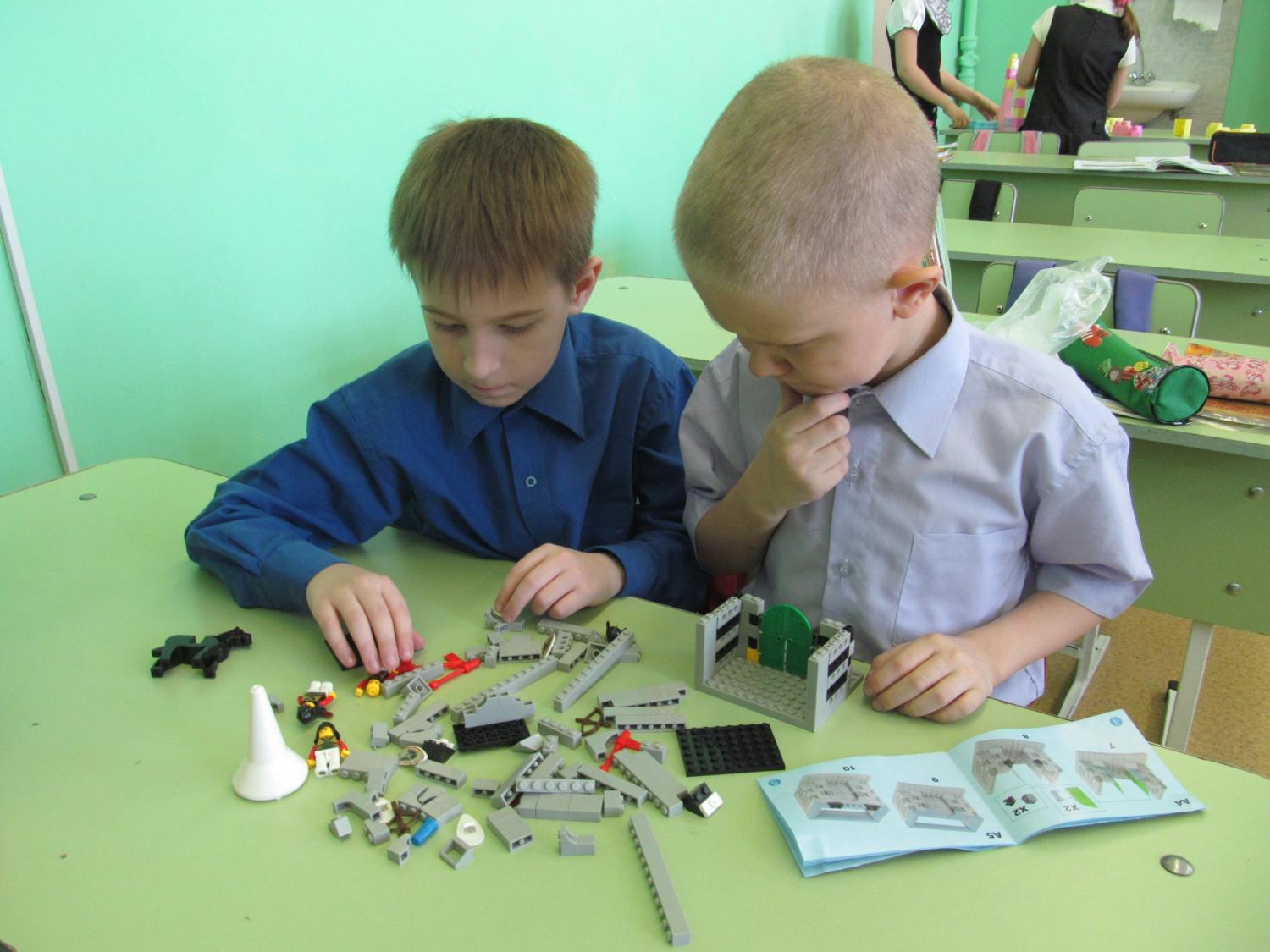 учимся читать схемы
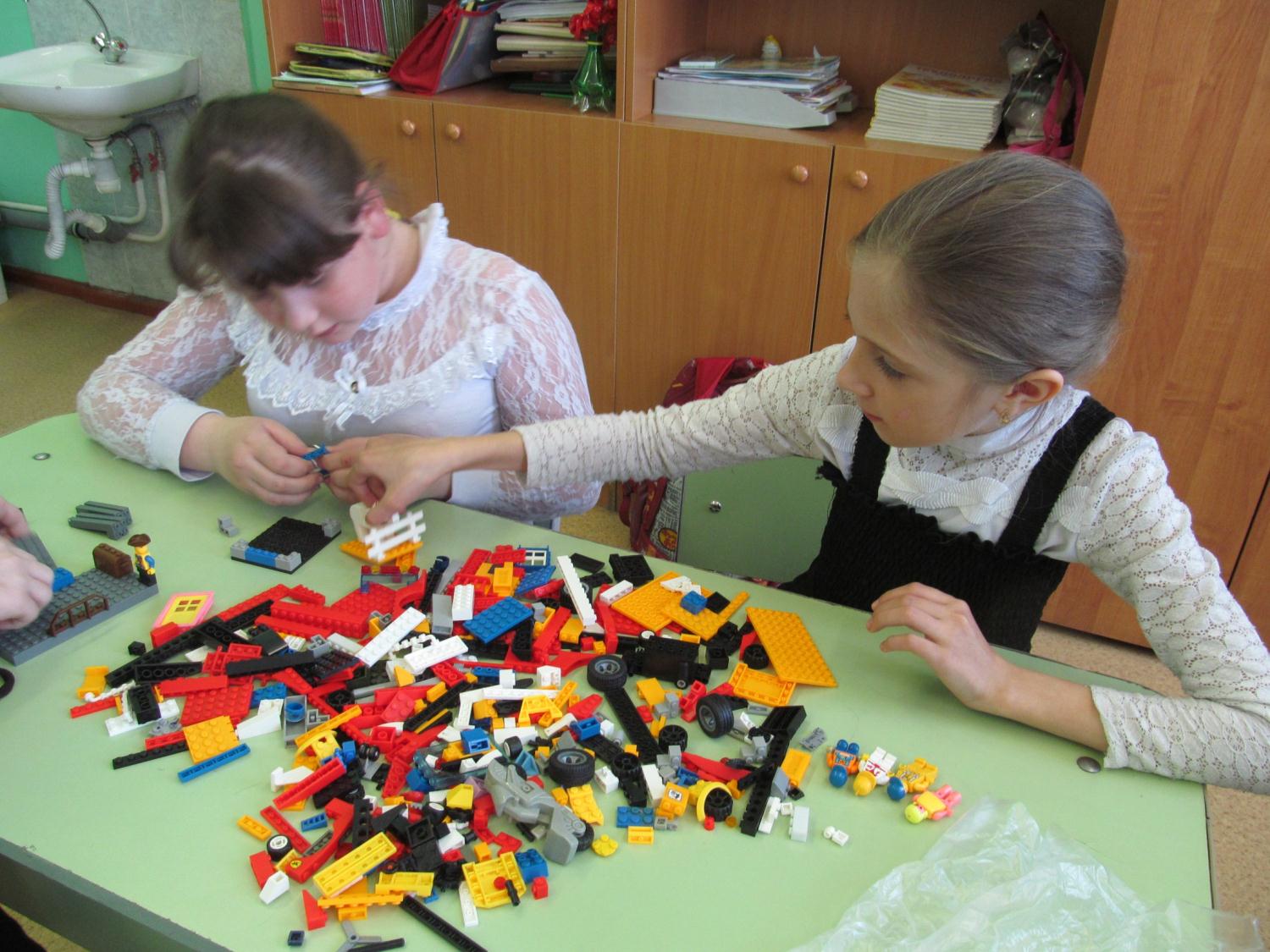 Развиваем творчество
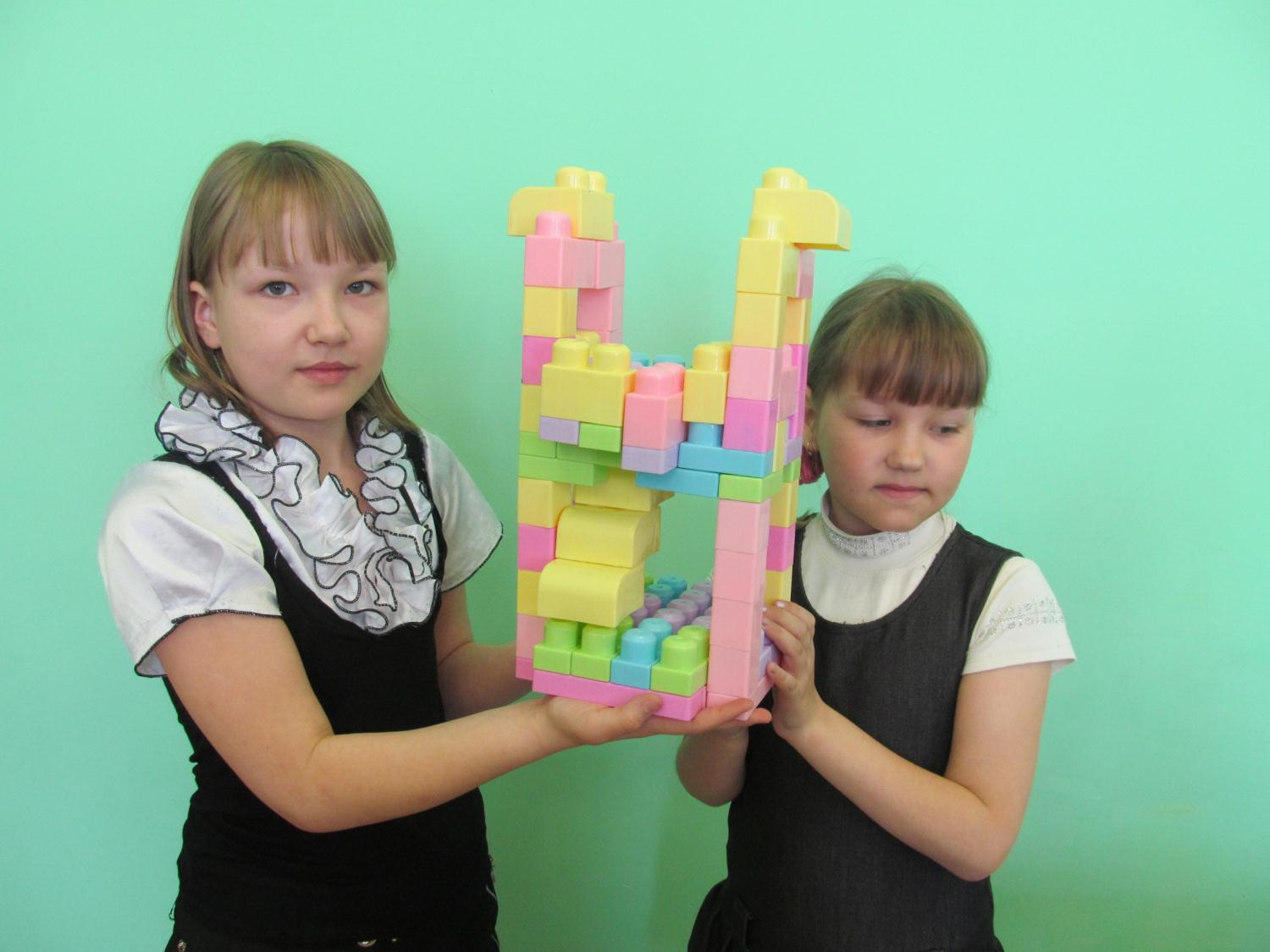 Из одних деталей разные изделия
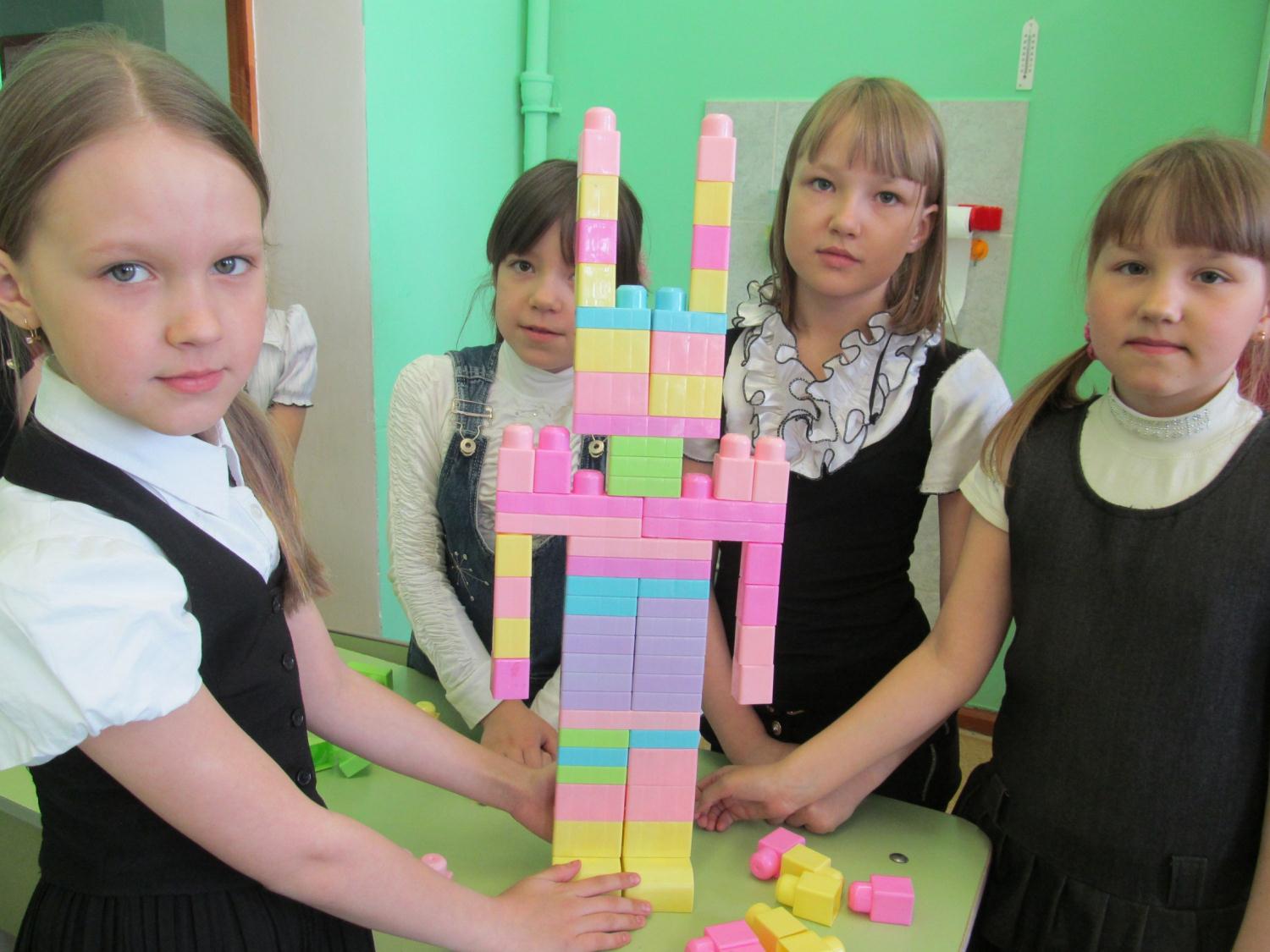 Вторая работа
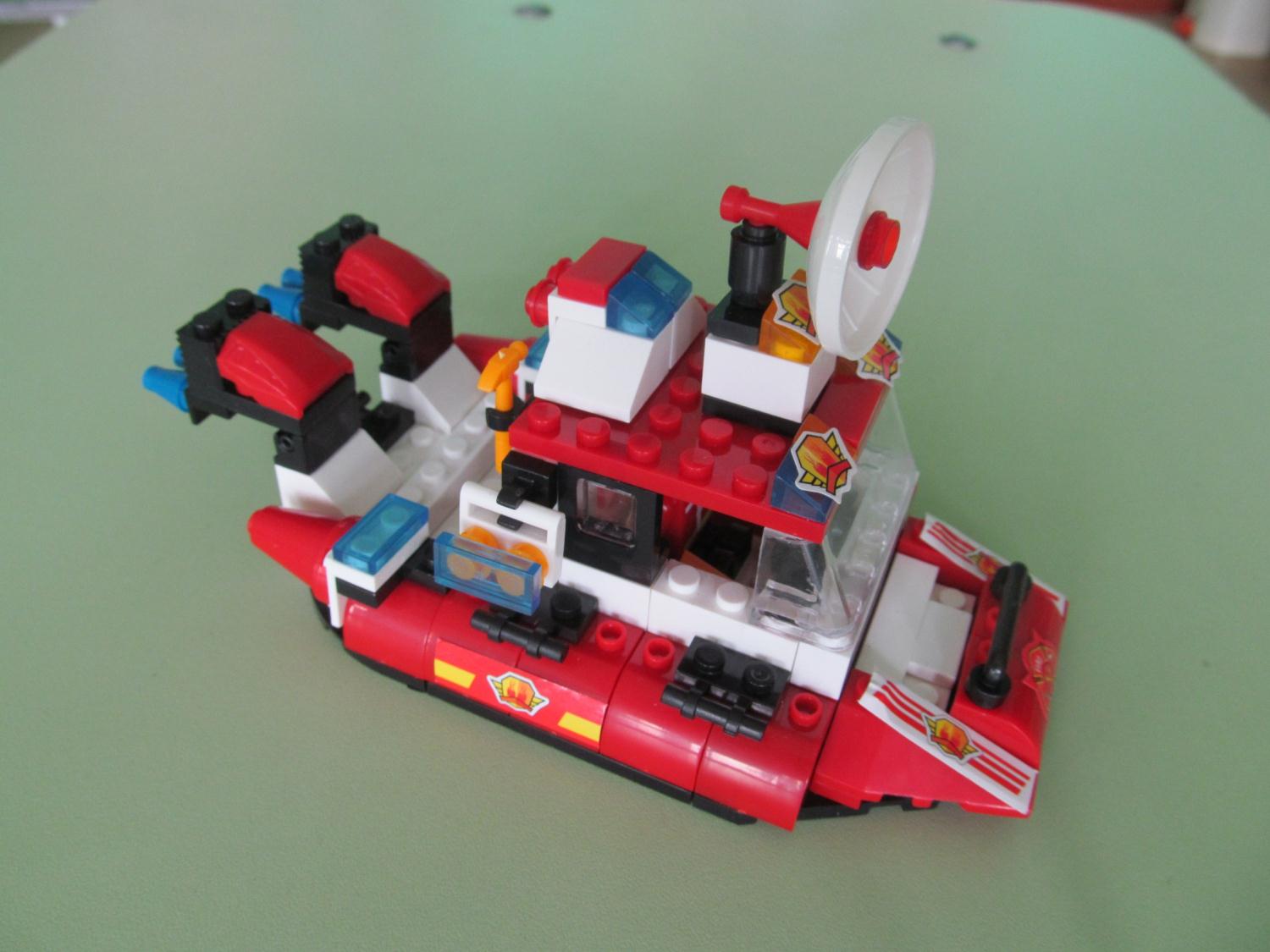 Модели выставки
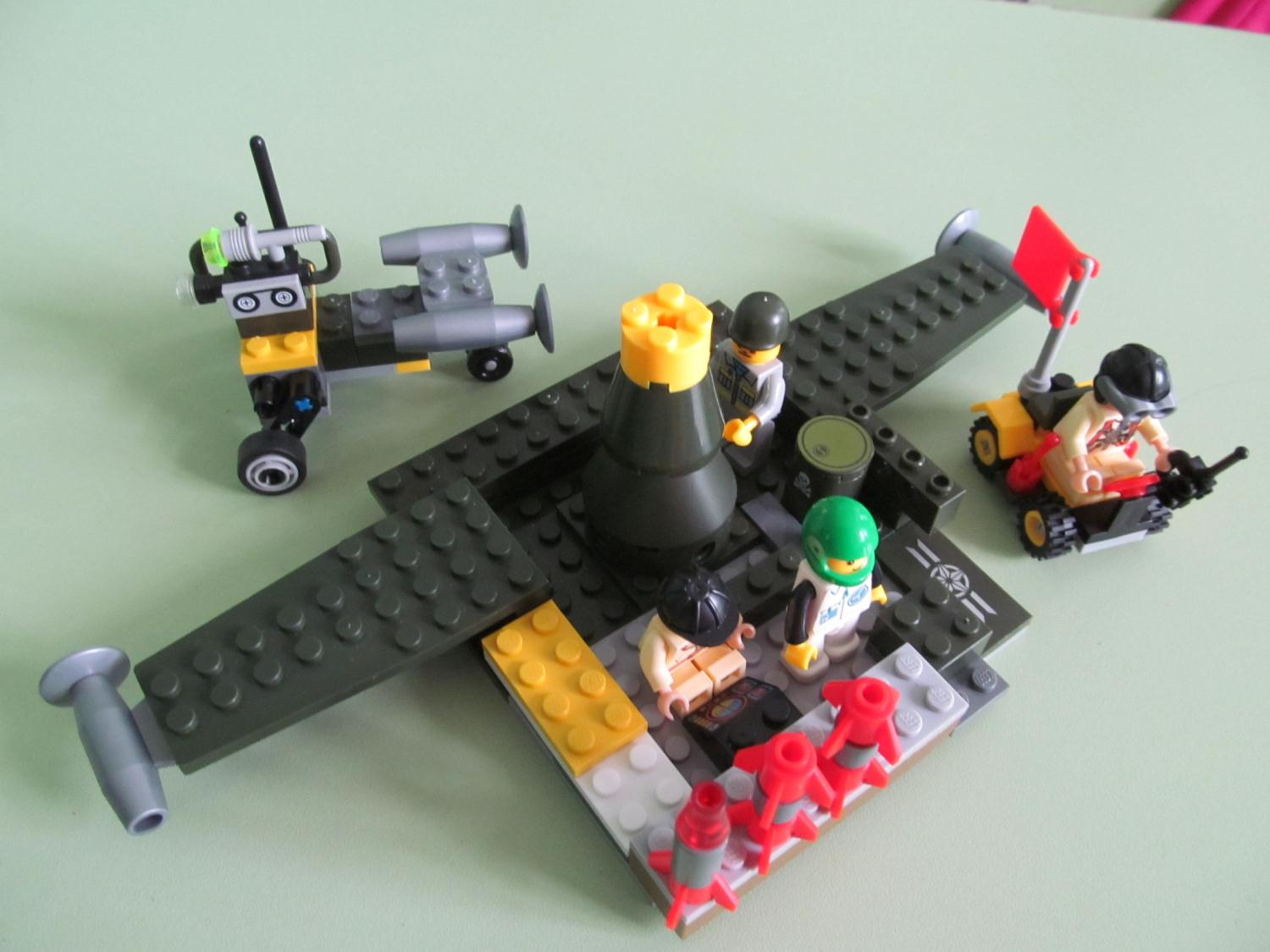 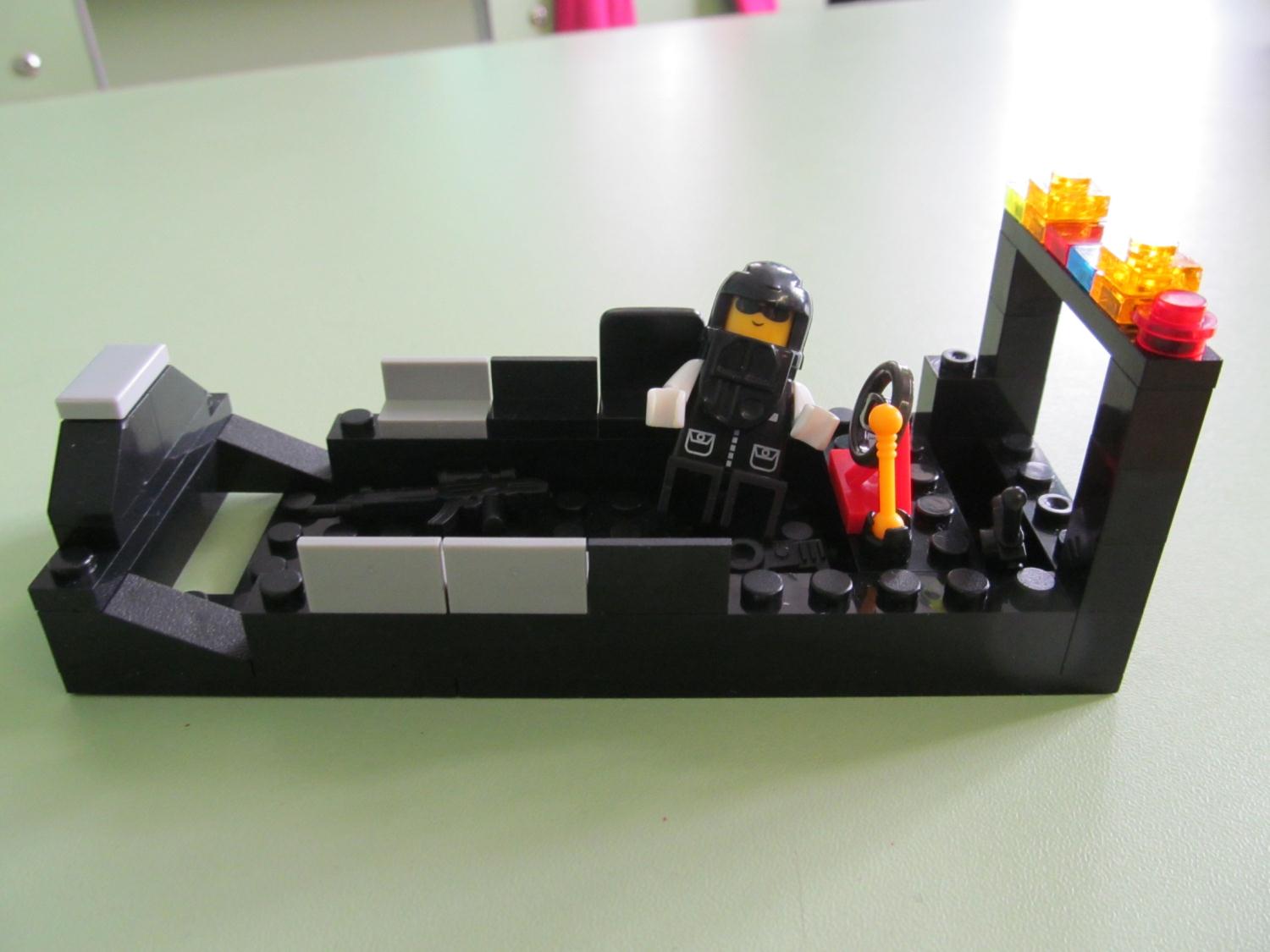 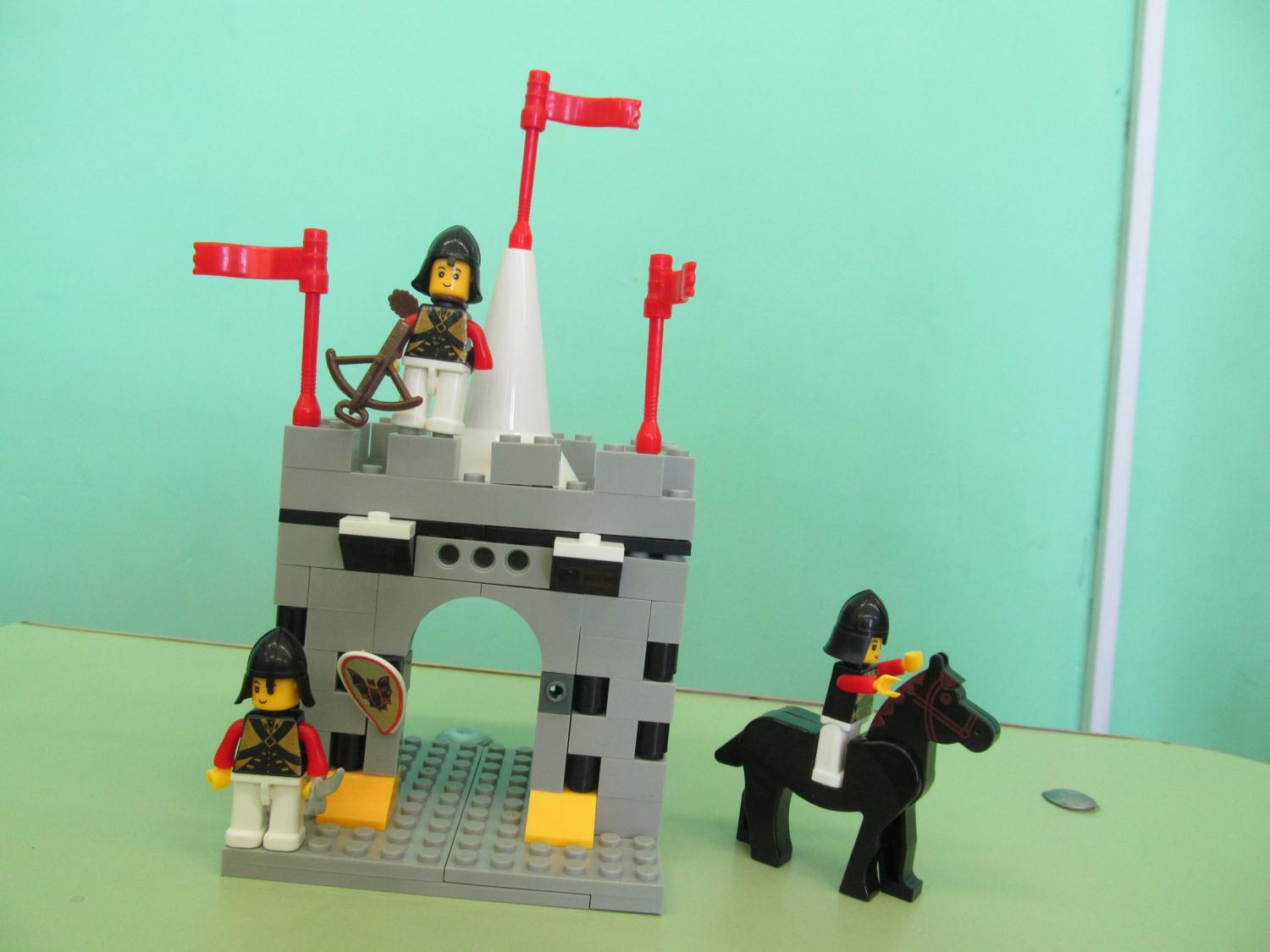 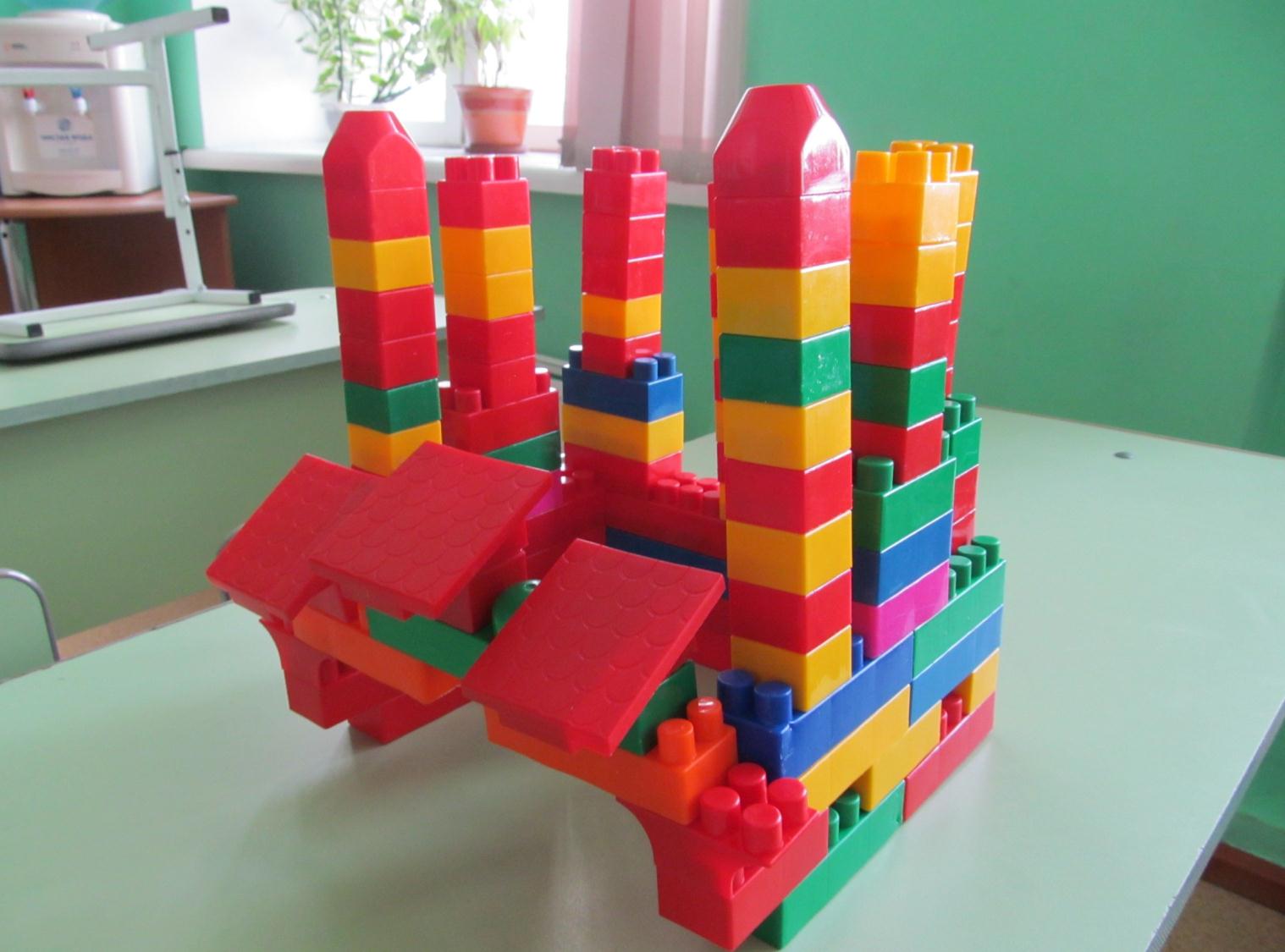 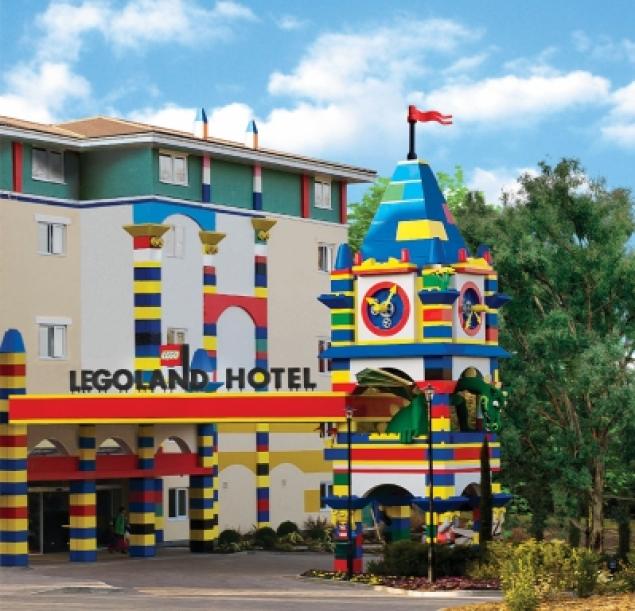 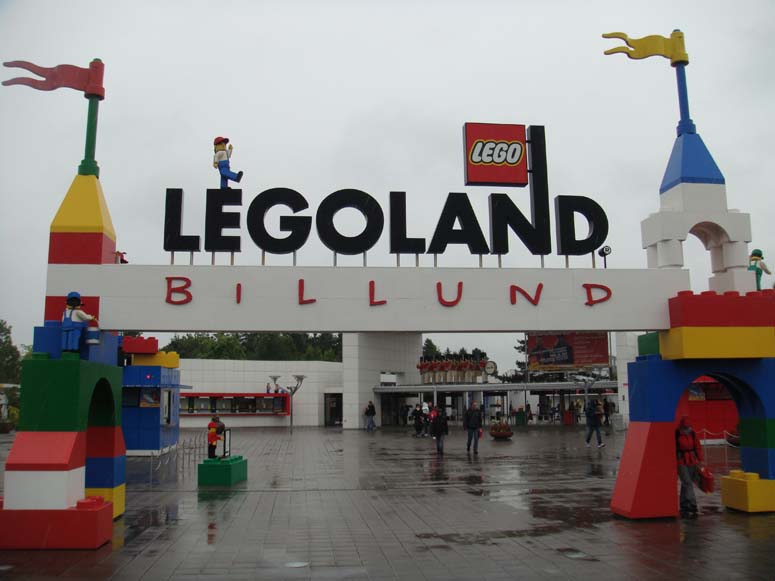 Спасибо за внимание